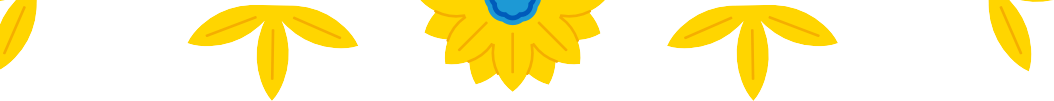 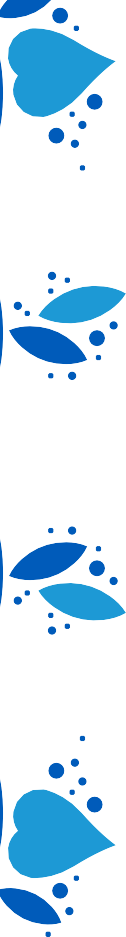 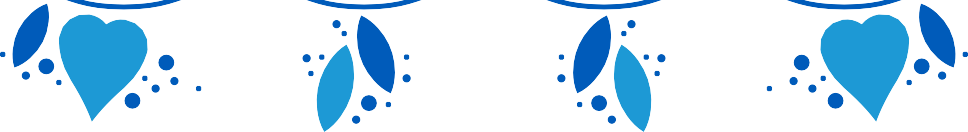 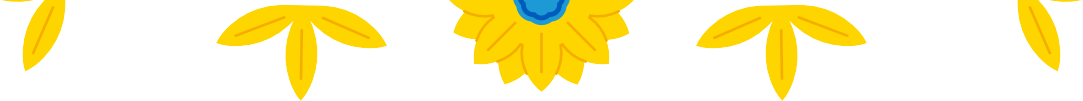 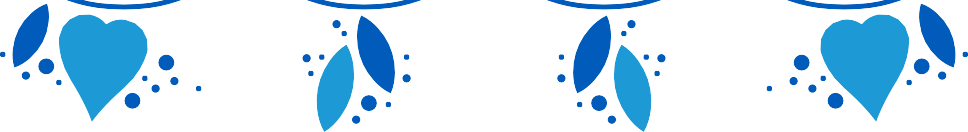 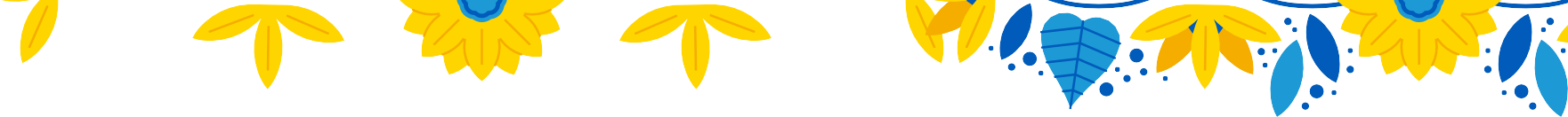 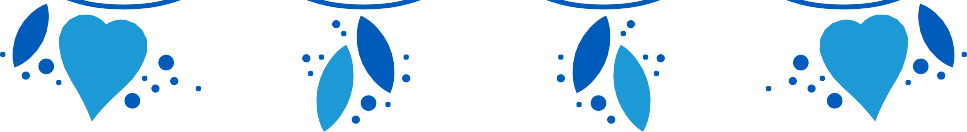 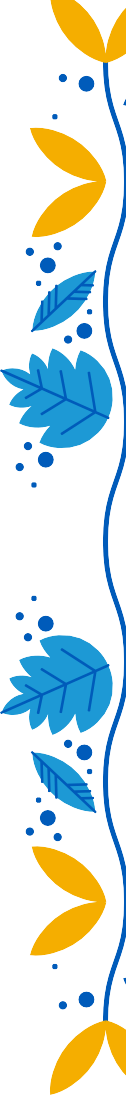 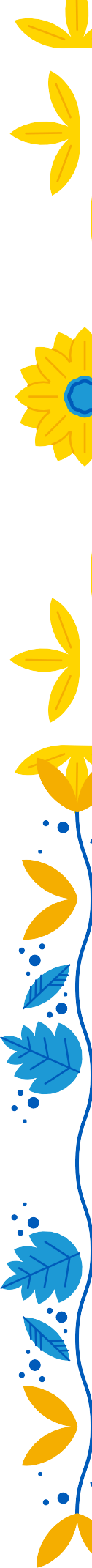 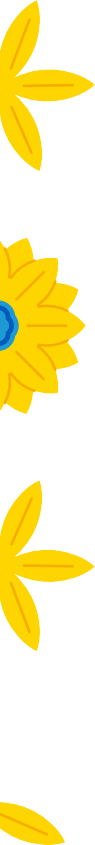 Портфоліо
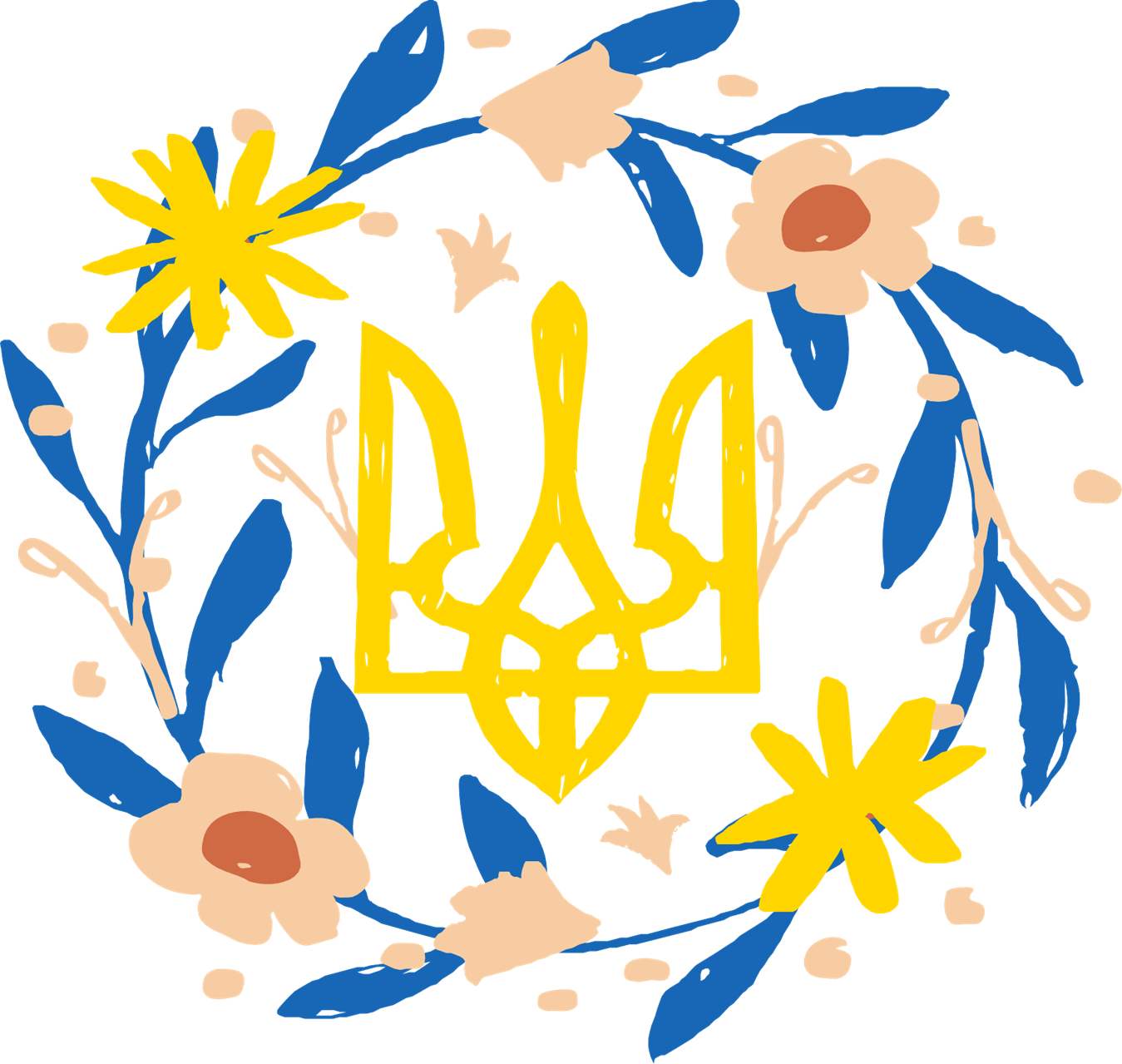 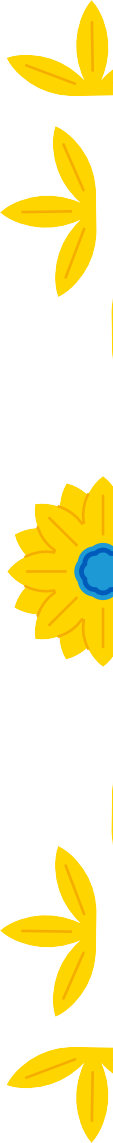 (
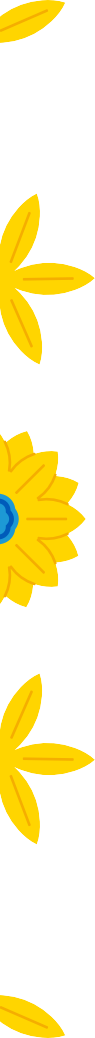 Вчителя української мови  та літератури
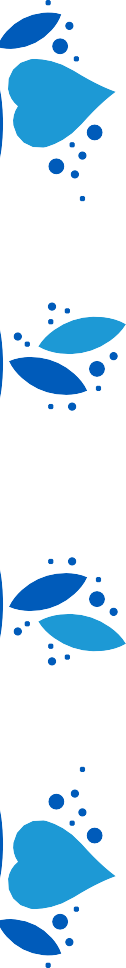 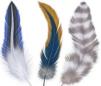 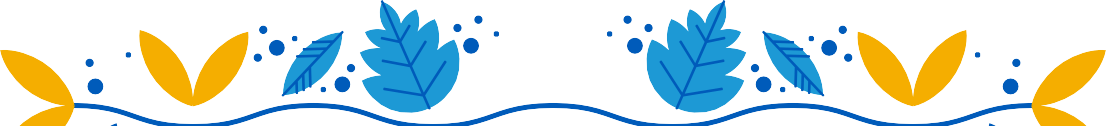 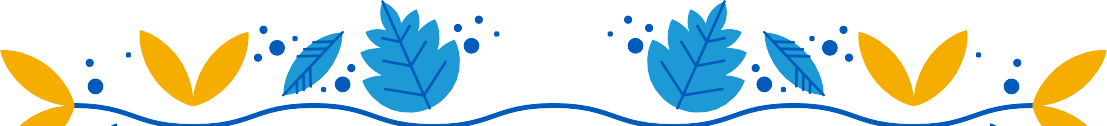 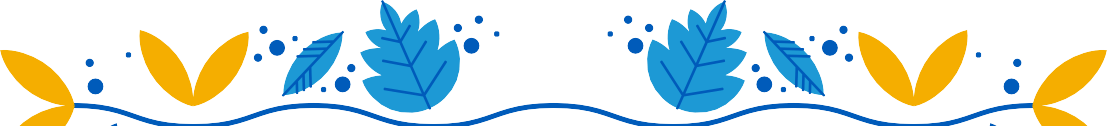 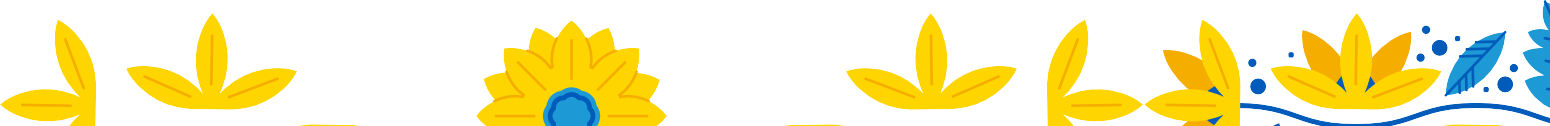 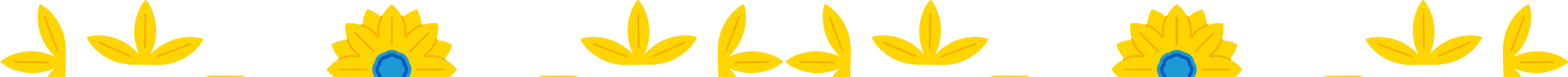 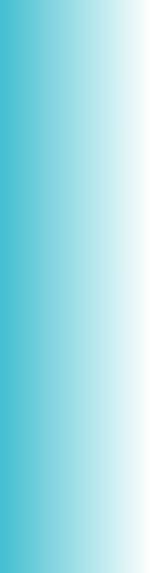 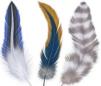 Ястреб Наталія Олександрівна
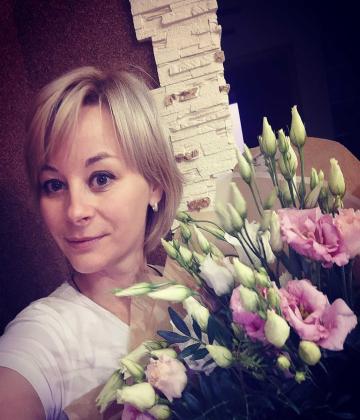 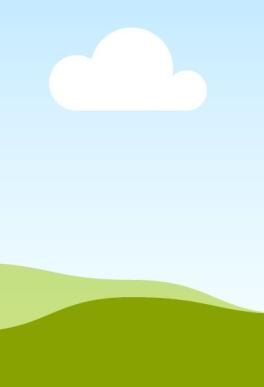 Освіта: вища (Чернівецький національний університет ім. Ю.Федьковича за спеціальністю «Українська мова та література»)
Кваліфікація: магістр української філології
Кваліфікаційна категорія: вища
Звання: старший учитель
Педагогічний стаж: 22 роки
Місце роботи: Чернівецький ліцей  №18 ЧМР (з 2002 р.)
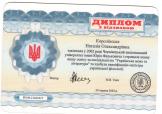 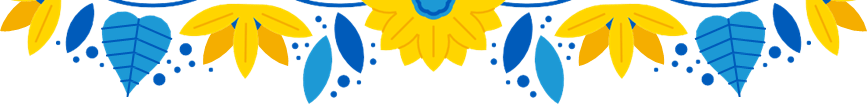 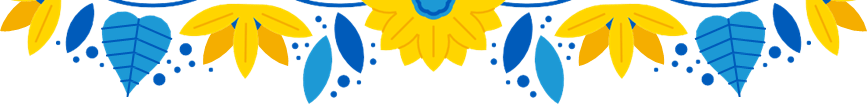 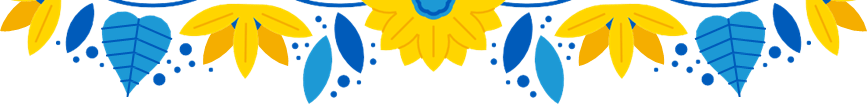 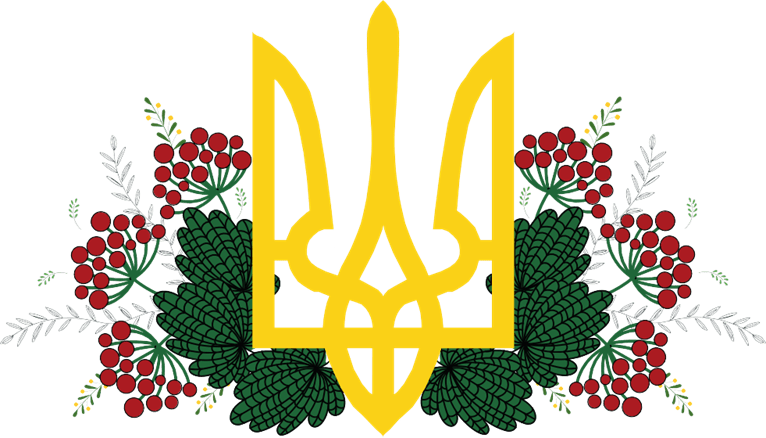 Життєве кредо
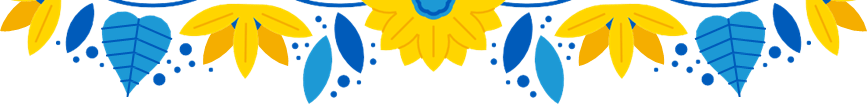 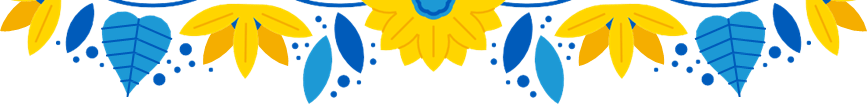 Не чекай, що твоя дитина буде такою, як ти, чи такою, як ти хочеш. Допоможи їй стати не такою, а собою
                             Януш Корчак
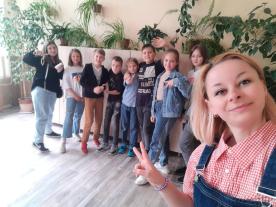 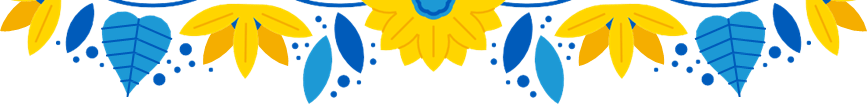 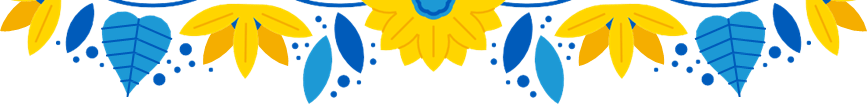 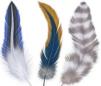 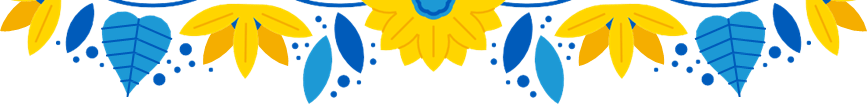 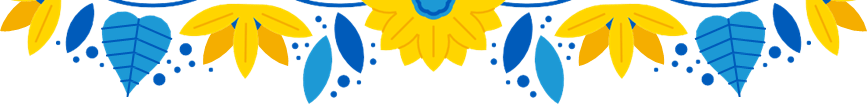 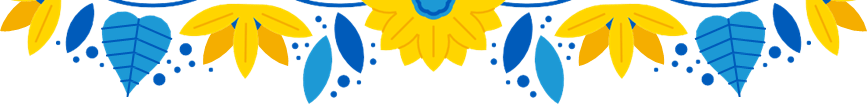 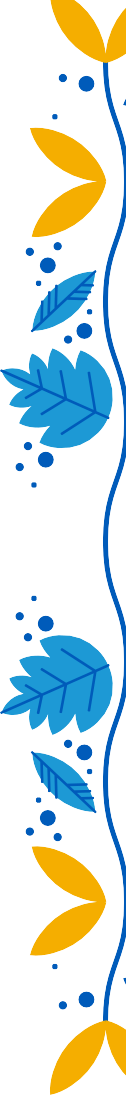 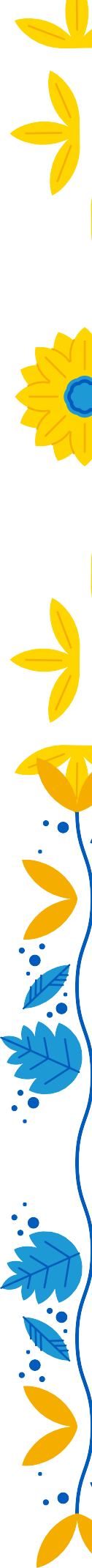 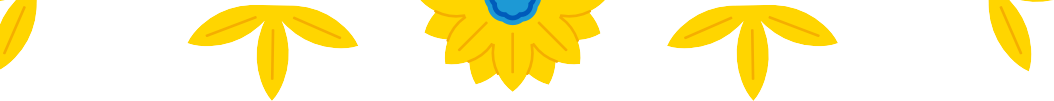 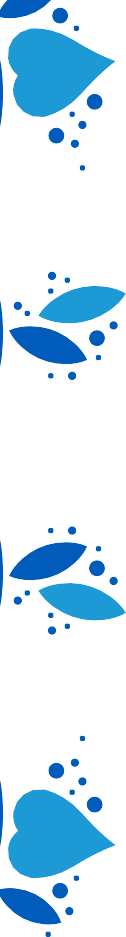 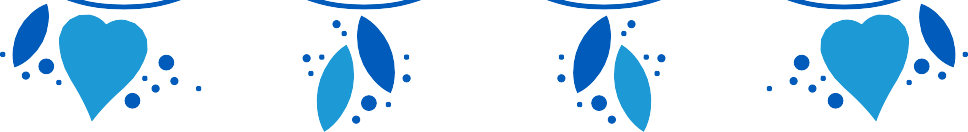 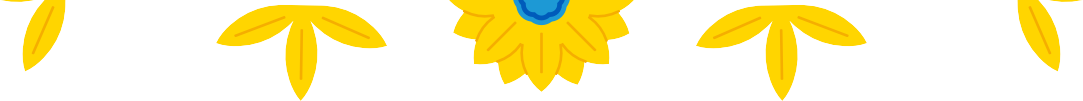 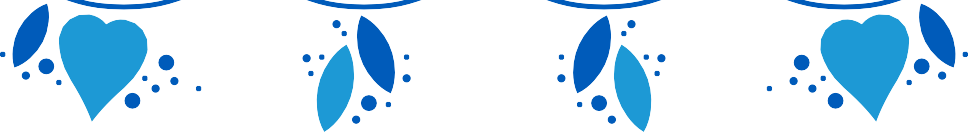 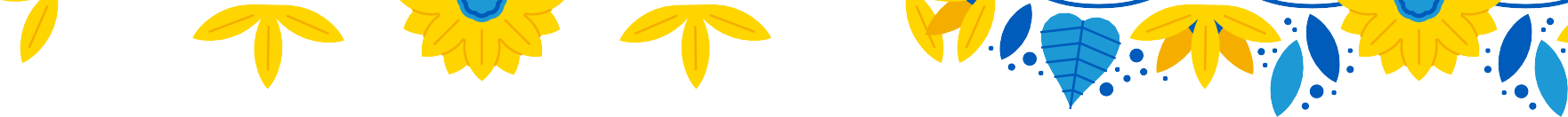 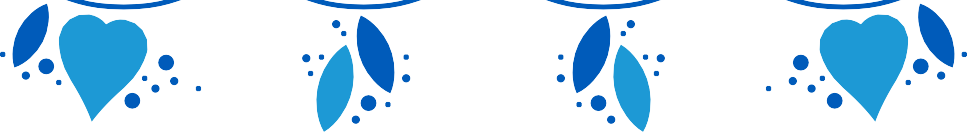 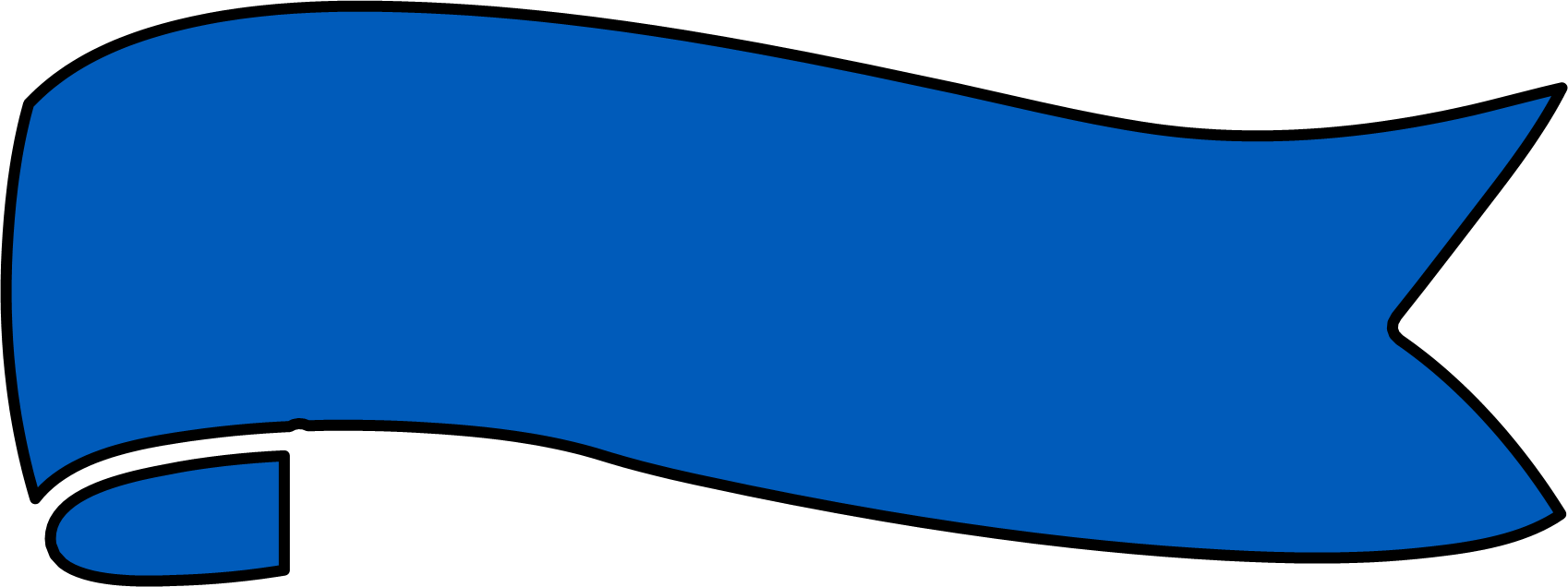 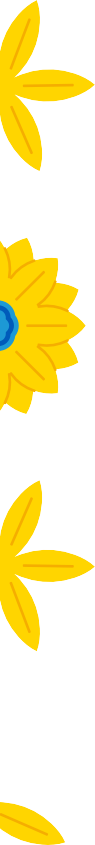 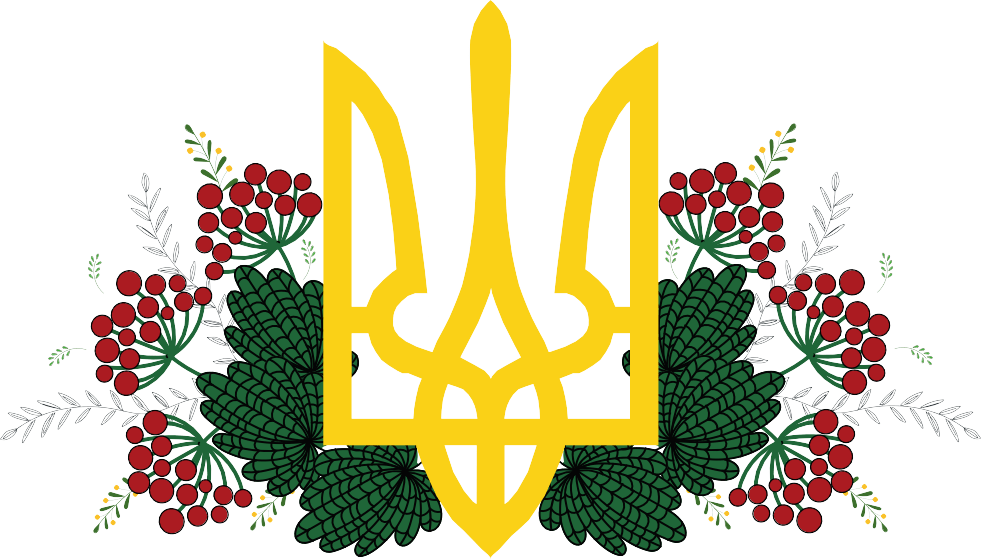 МІСІЯ
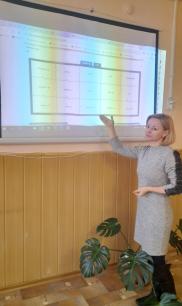 Місія сучасного вчителя і школи — навчити дітей бути гнучкими у змінах. Легко адаптуватися і вміти навчатися впродовж усього    
         життя…
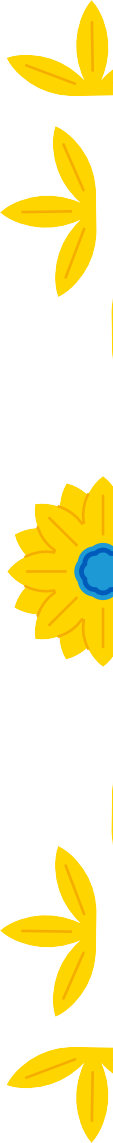 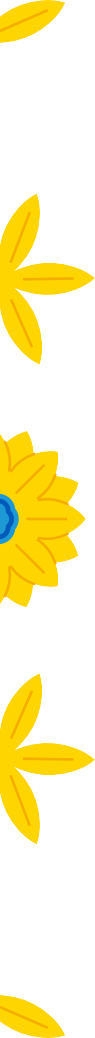 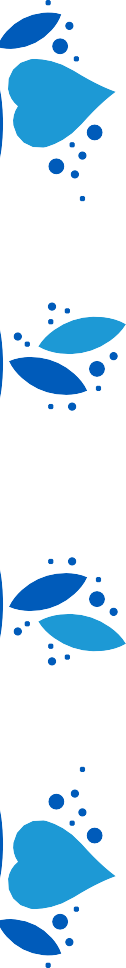 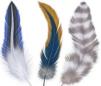 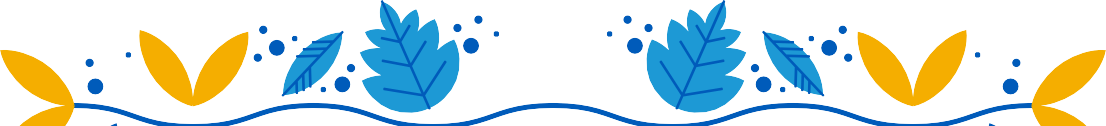 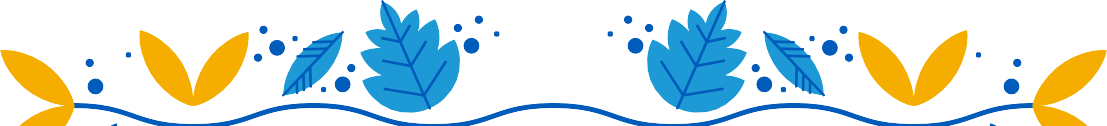 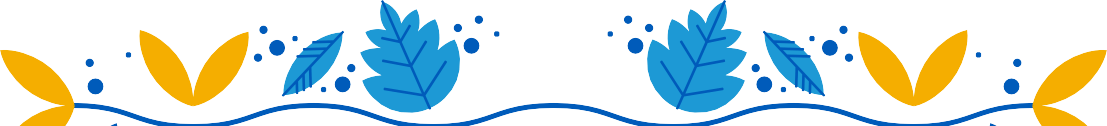 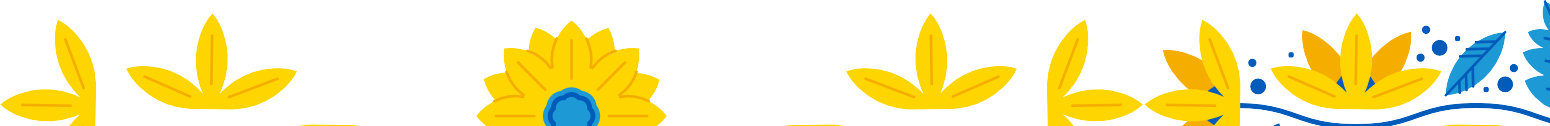 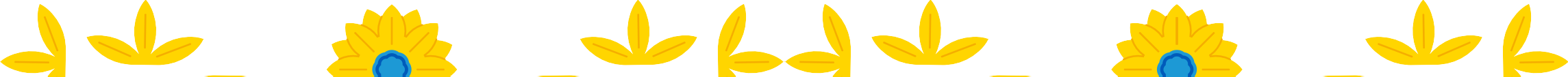 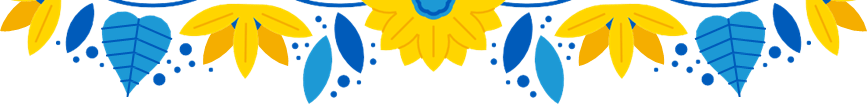 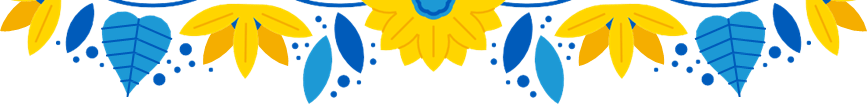 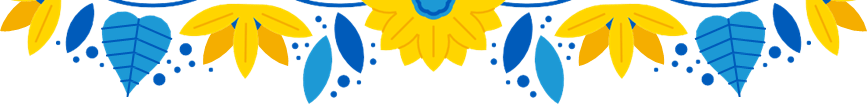 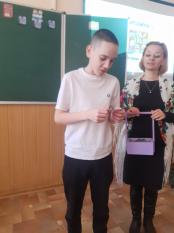 Візія
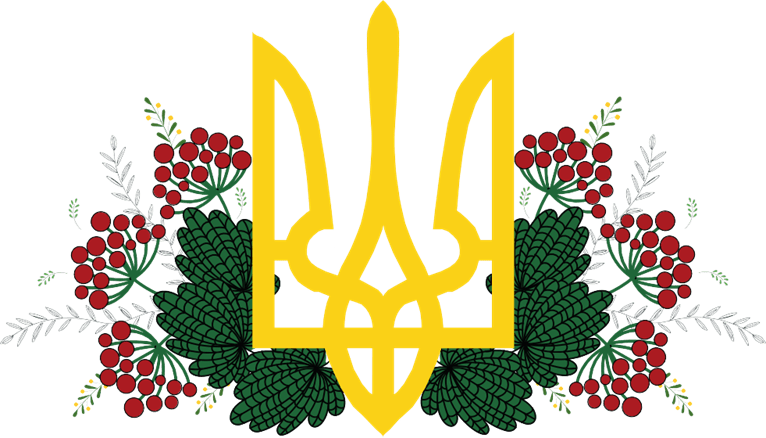 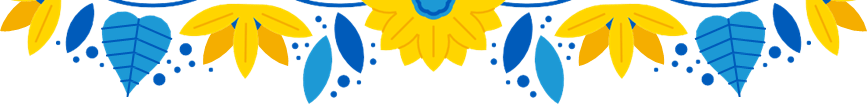 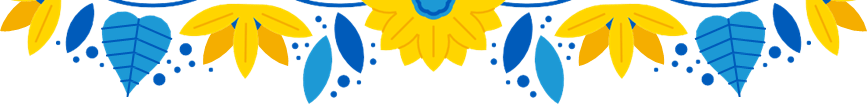 Література й мова вивчаються не для того, щоб через багато років людина могла розповісти всі правила та біографічні дані письменника, знати тему та ідею твору

Ставлю перед собою завдання – навчити здобувача освіти думати, розуміти мовні правила, користуватися ними, вільно володіти усним та писемним мовленням, бути патріотом своєї Батьківщини
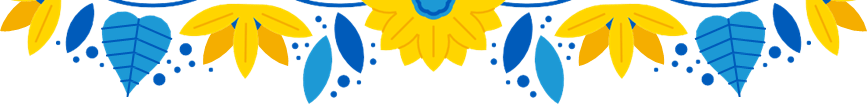 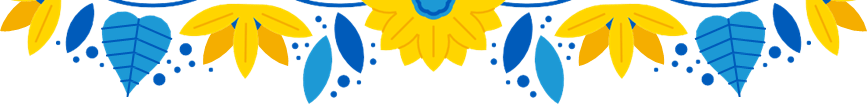 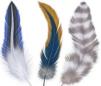 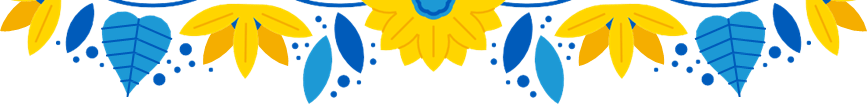 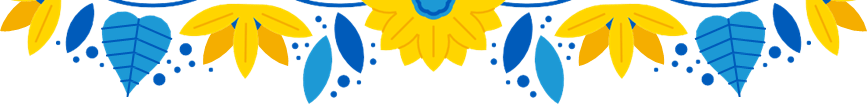 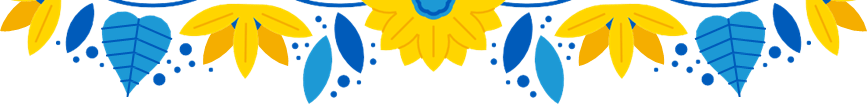 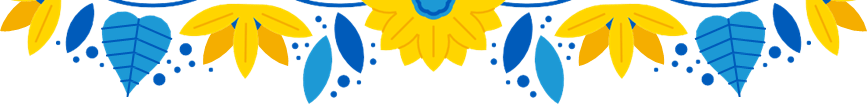 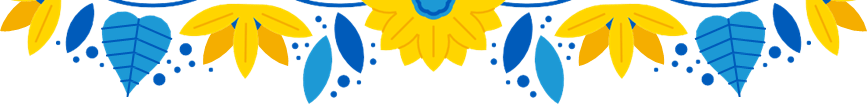 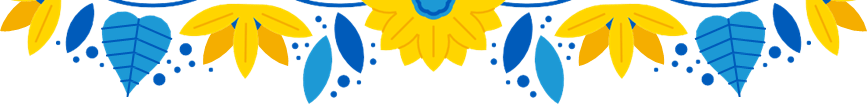 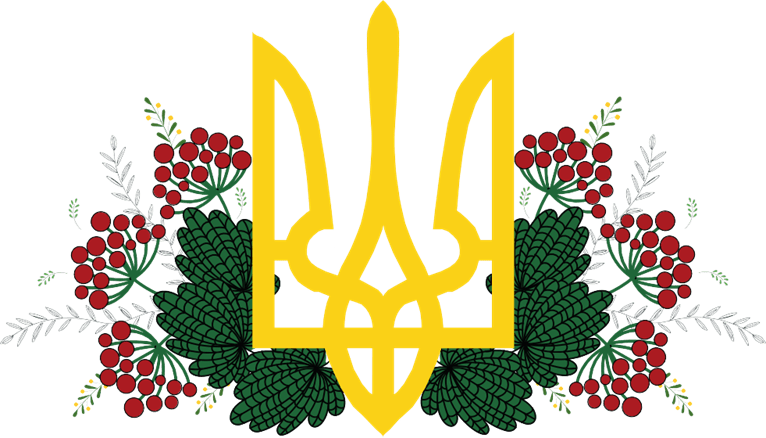 Тема, над якою працюю:
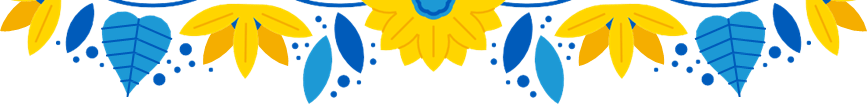 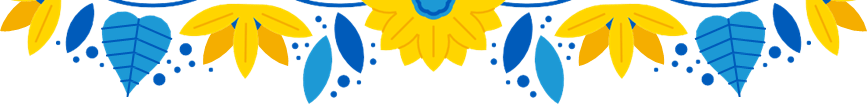 Впровадження інтерактивних методів навчання на уроках української мови та літератури
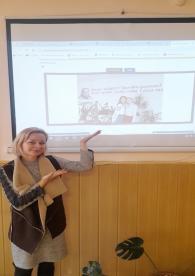 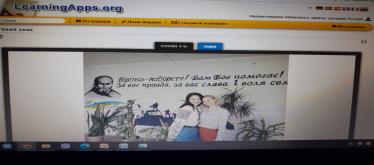 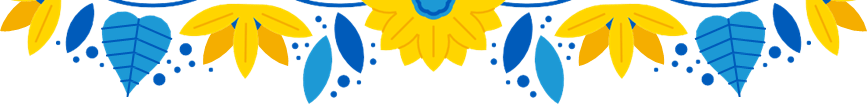 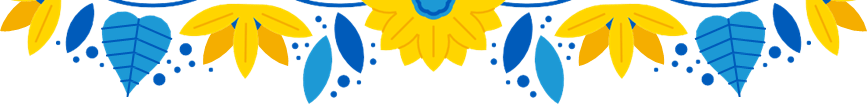 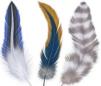 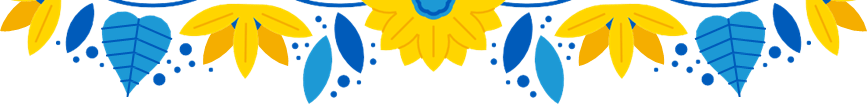 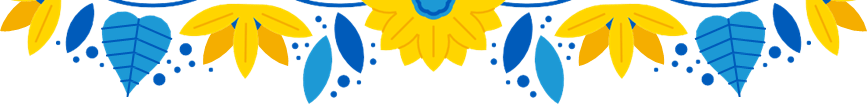 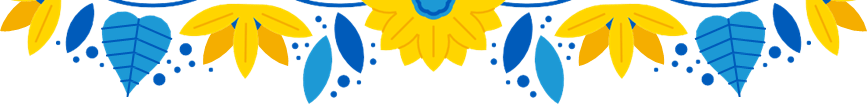 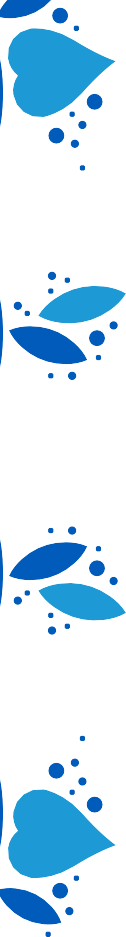 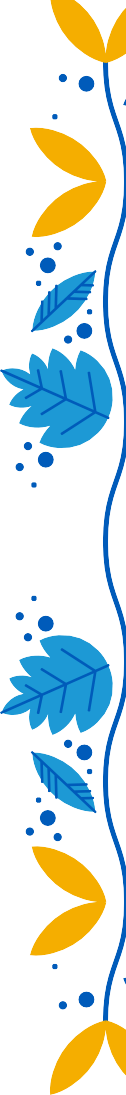 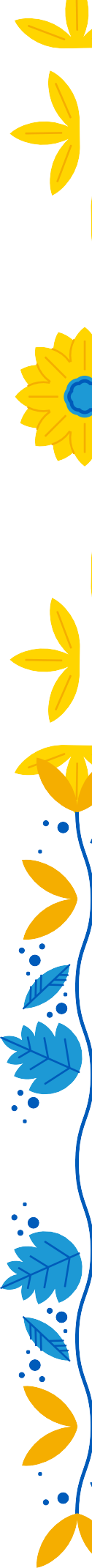 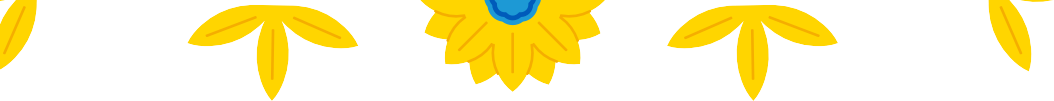 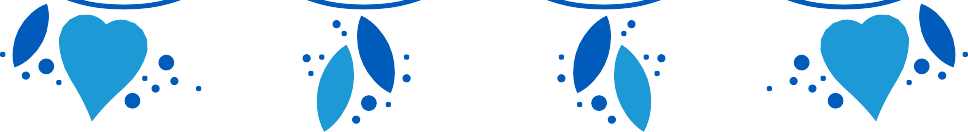 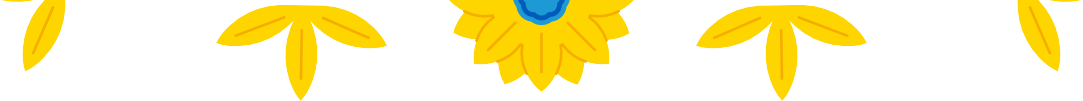 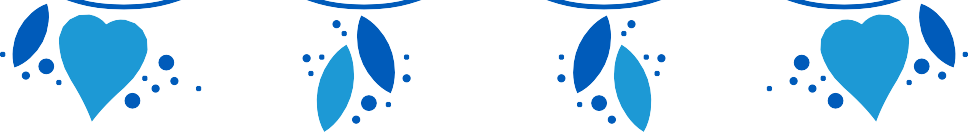 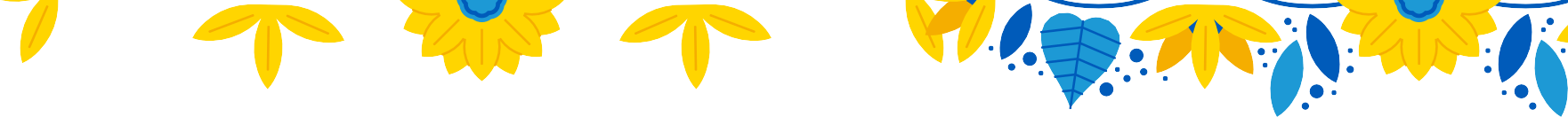 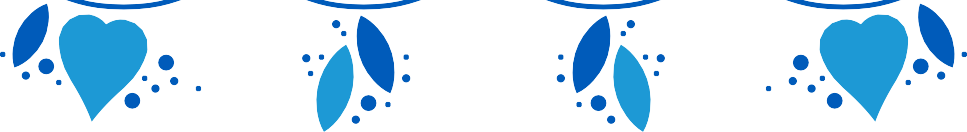 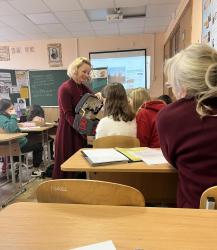 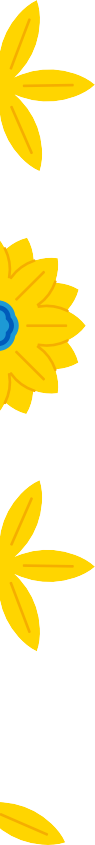 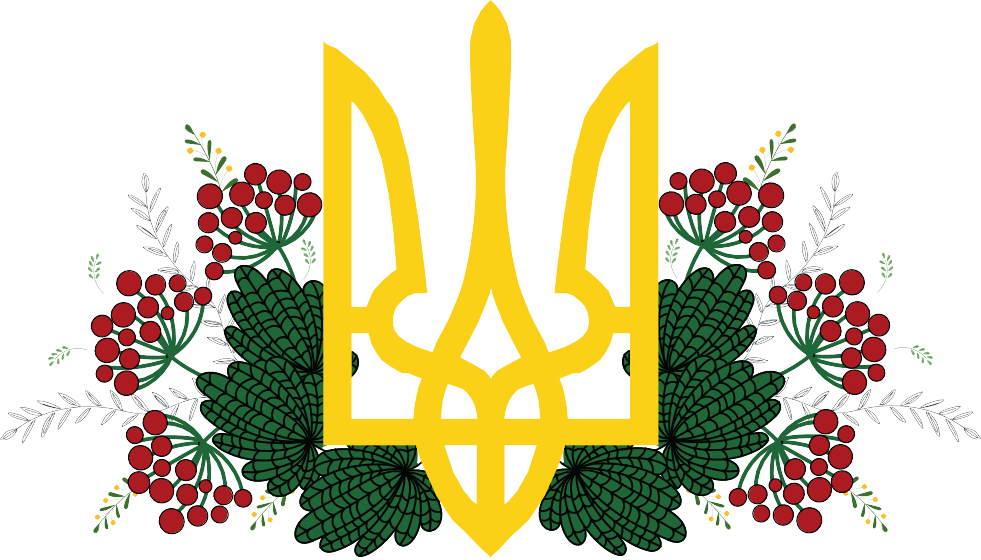 На уроках застосовую
Проєктні технології
Мультимедійні уроки
Ігрові завдання
Інтерактивні вправи
Нестандартні уроки:
Урок – подорож
Урок – казка
Урок – суд
Урок – змагання
Урок – рольова гра
Урок - екскурсія
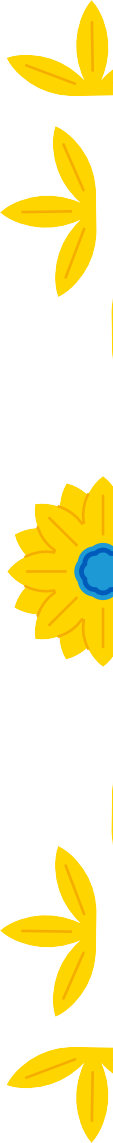 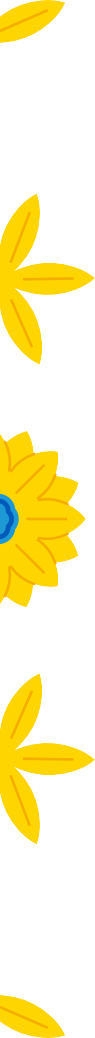 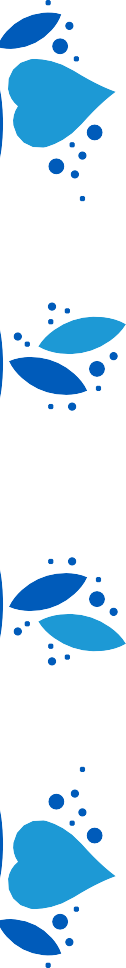 Метод
кооперативного навчання
Мікрофон
Мозковий штурм
Коло ідей
Навчаючись вчуся
Займи позицію
Акваріум
Незакінчене речення
Робота в парах
Робота в групах
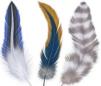 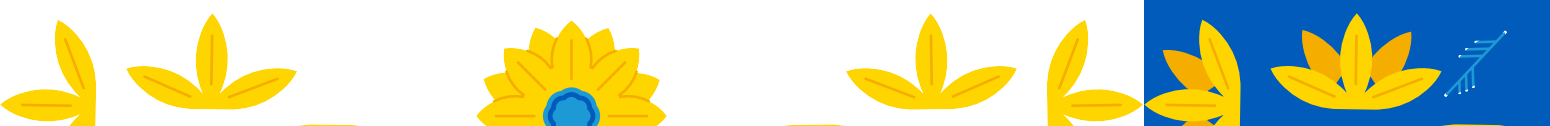 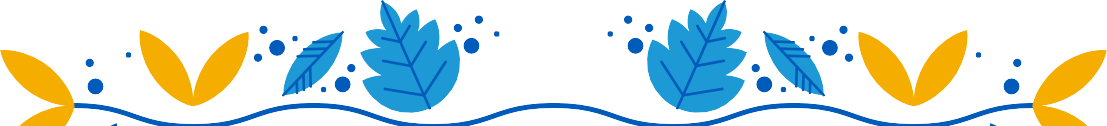 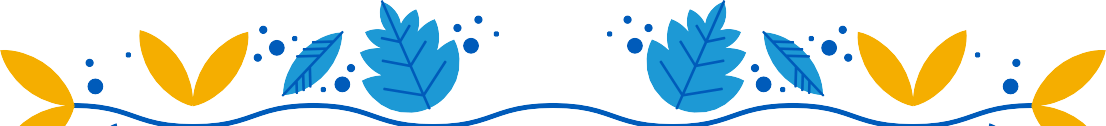 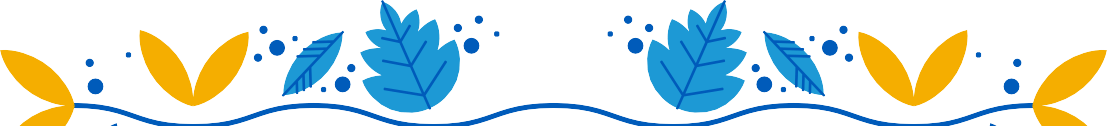 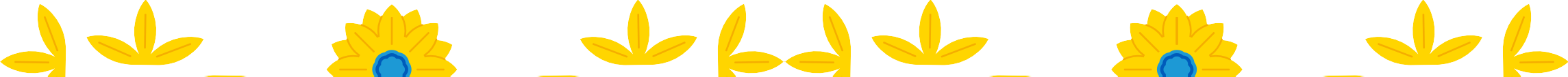 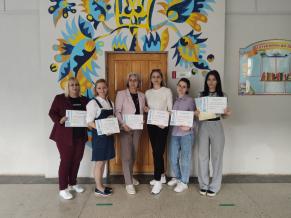 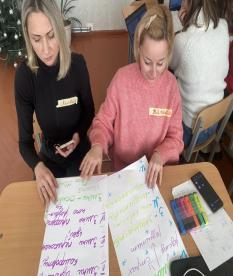 ,
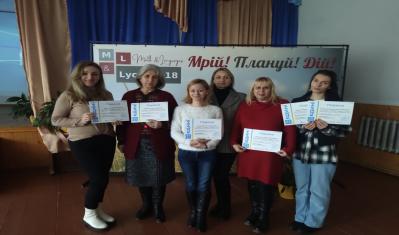 Семінари, тренінги,засідання методоб’єднання …
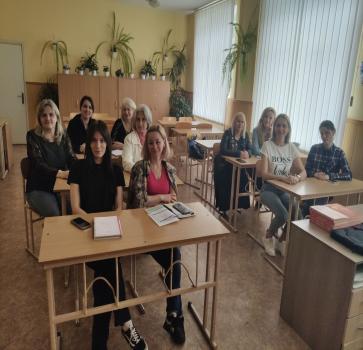 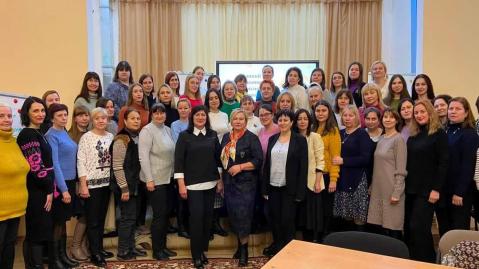 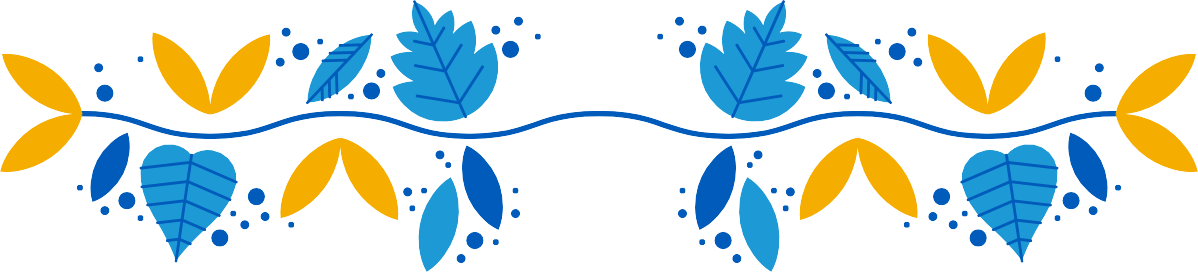 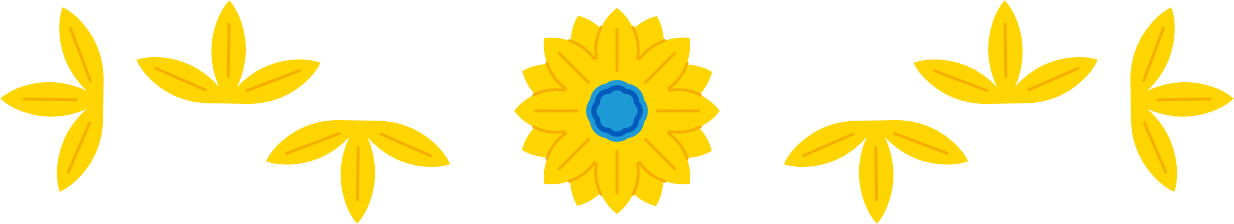 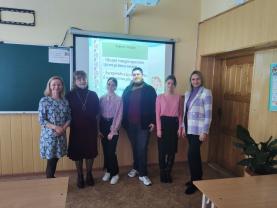 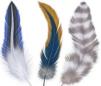 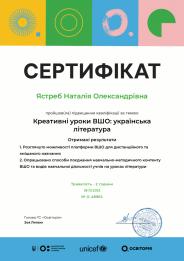 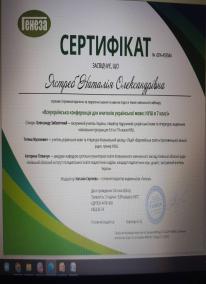 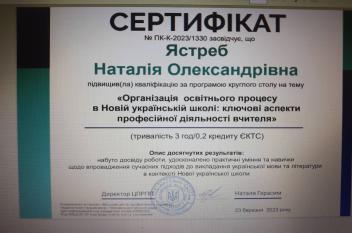 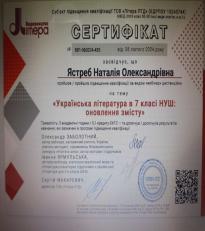 Сертифікати
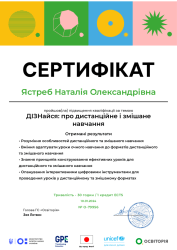 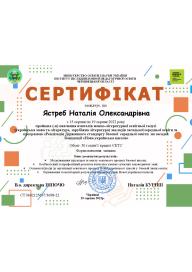 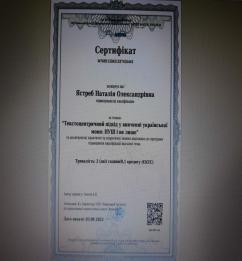 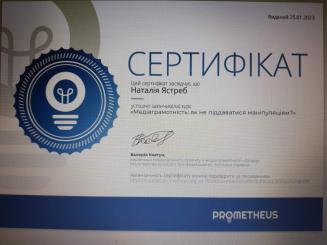 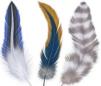 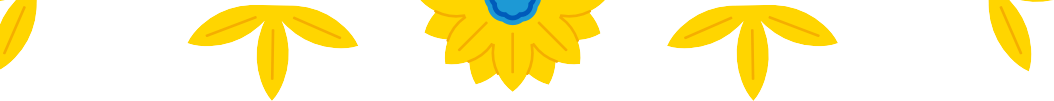 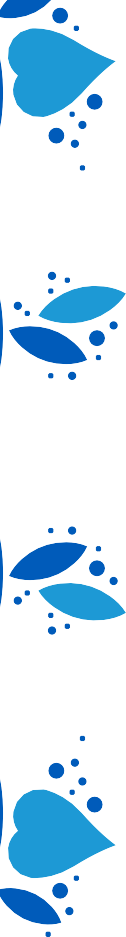 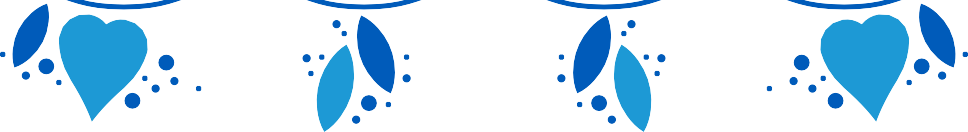 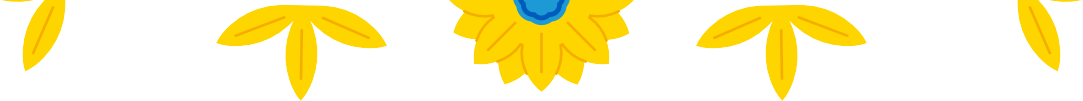 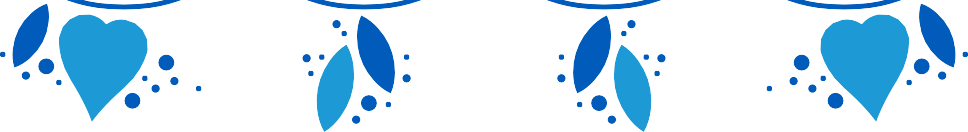 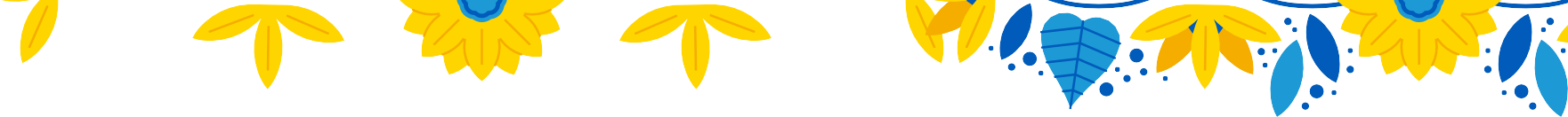 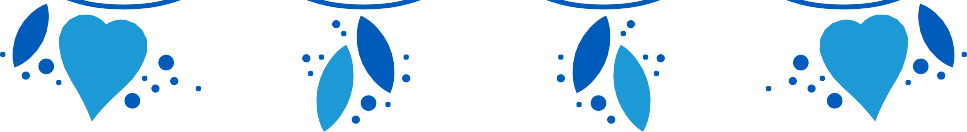 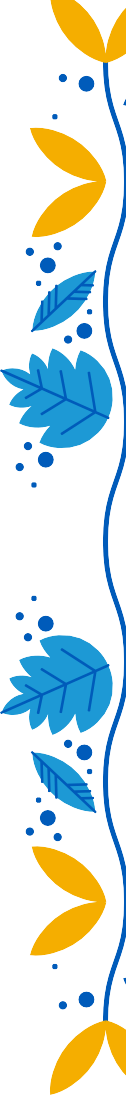 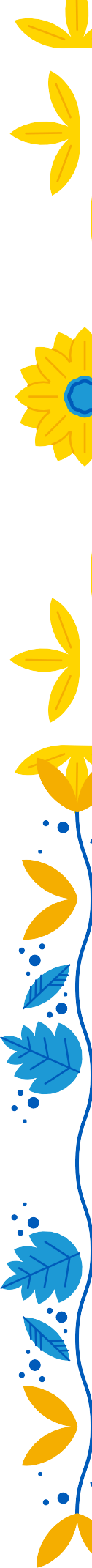 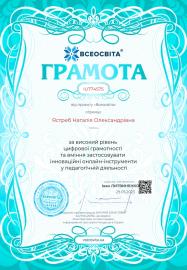 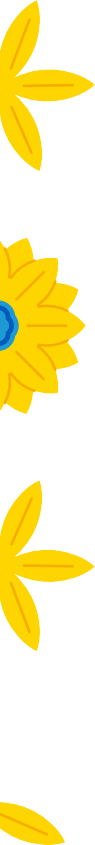 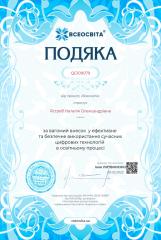 Грамоти,свідоцтва,подяки
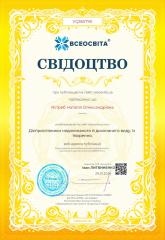 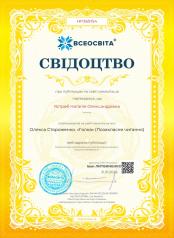 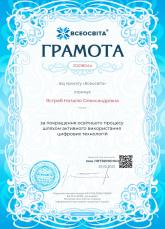 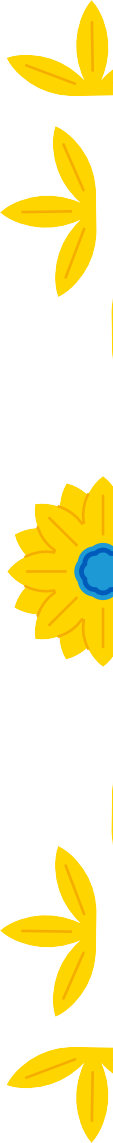 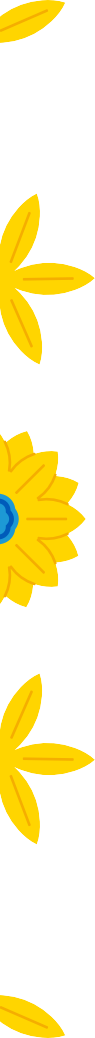 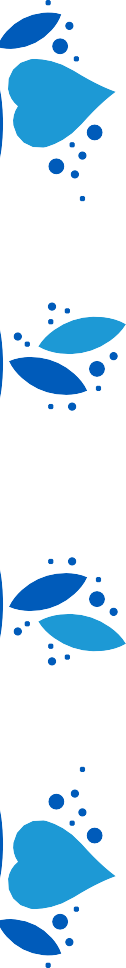 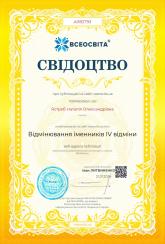 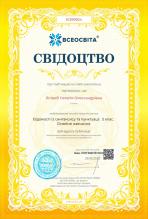 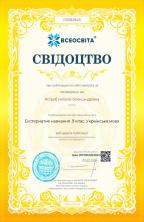 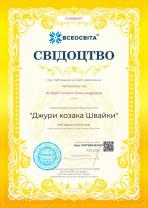 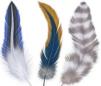 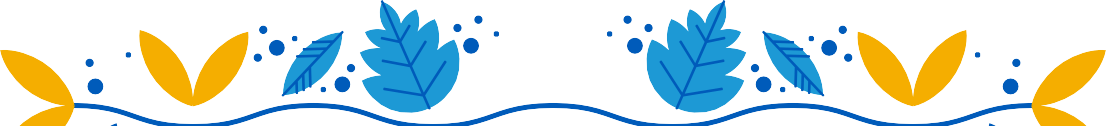 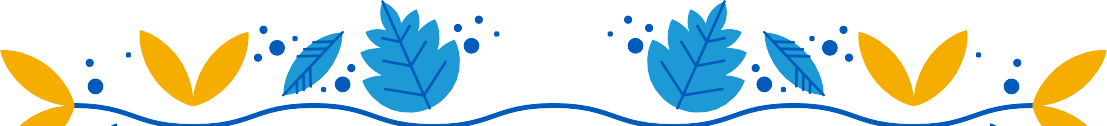 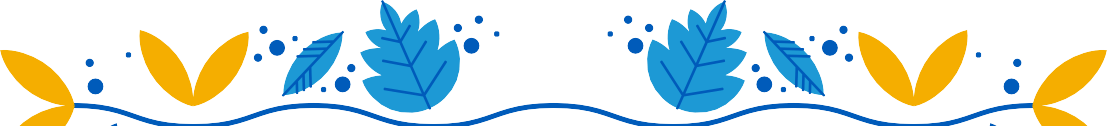 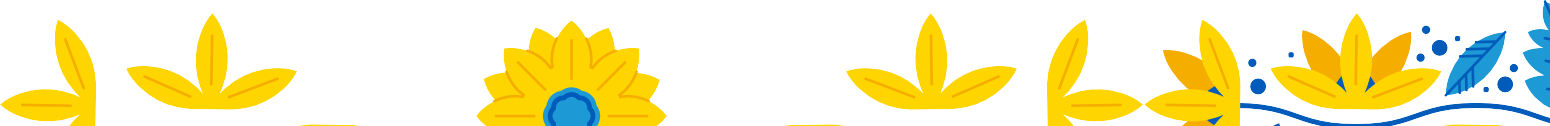 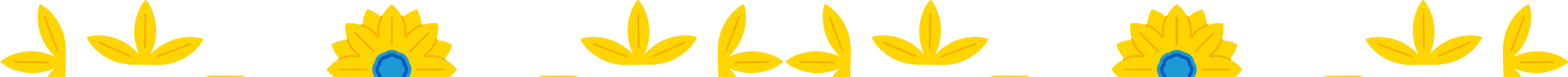 Дистанційна форма навчання,уроки,позакласні заходи
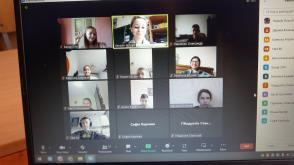 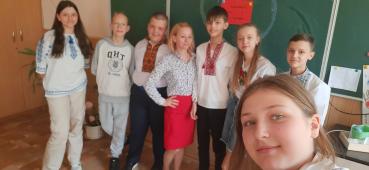 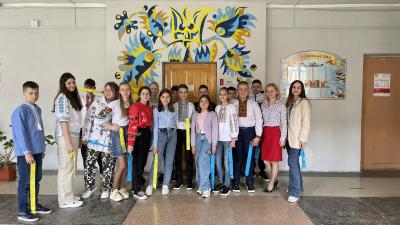 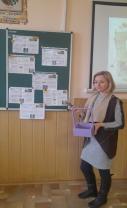 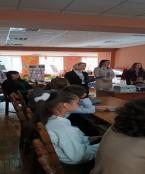 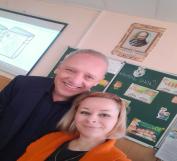 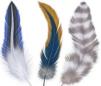 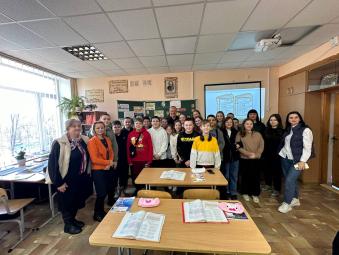 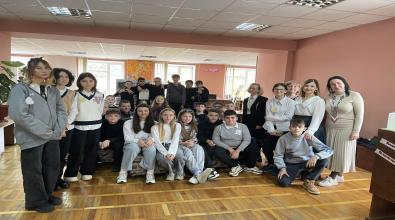 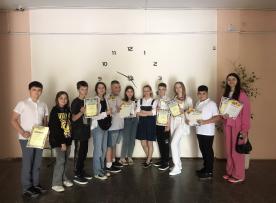 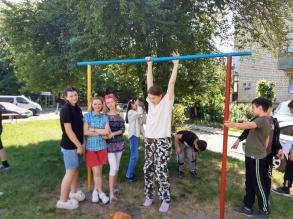 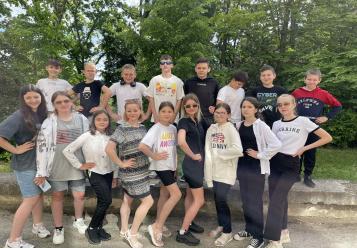 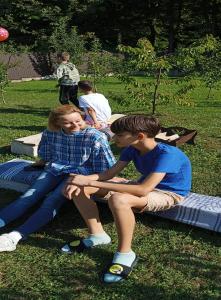 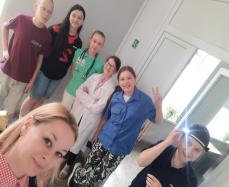 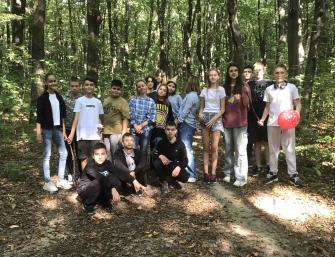 Класний керівник
7-В класу
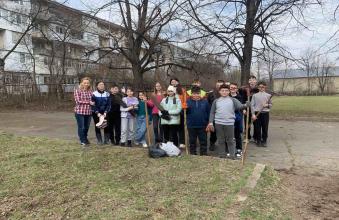 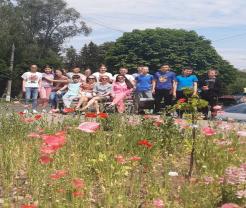 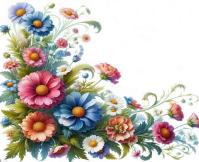 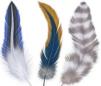 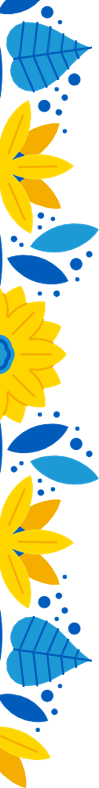 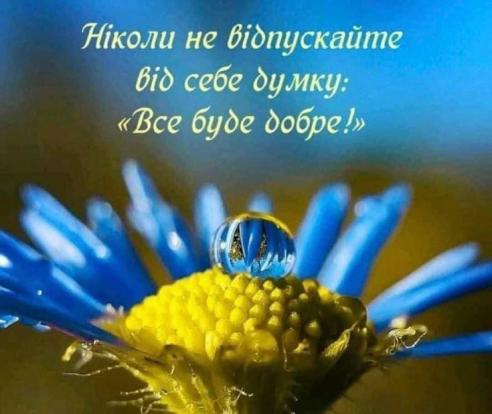 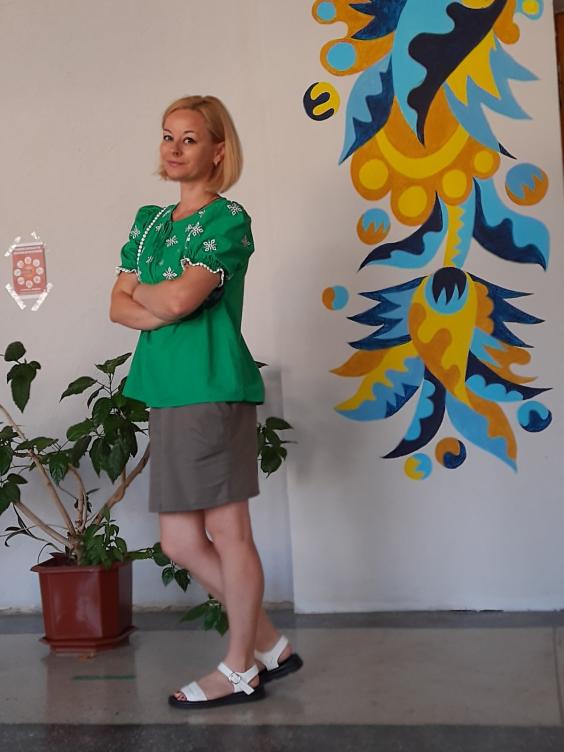 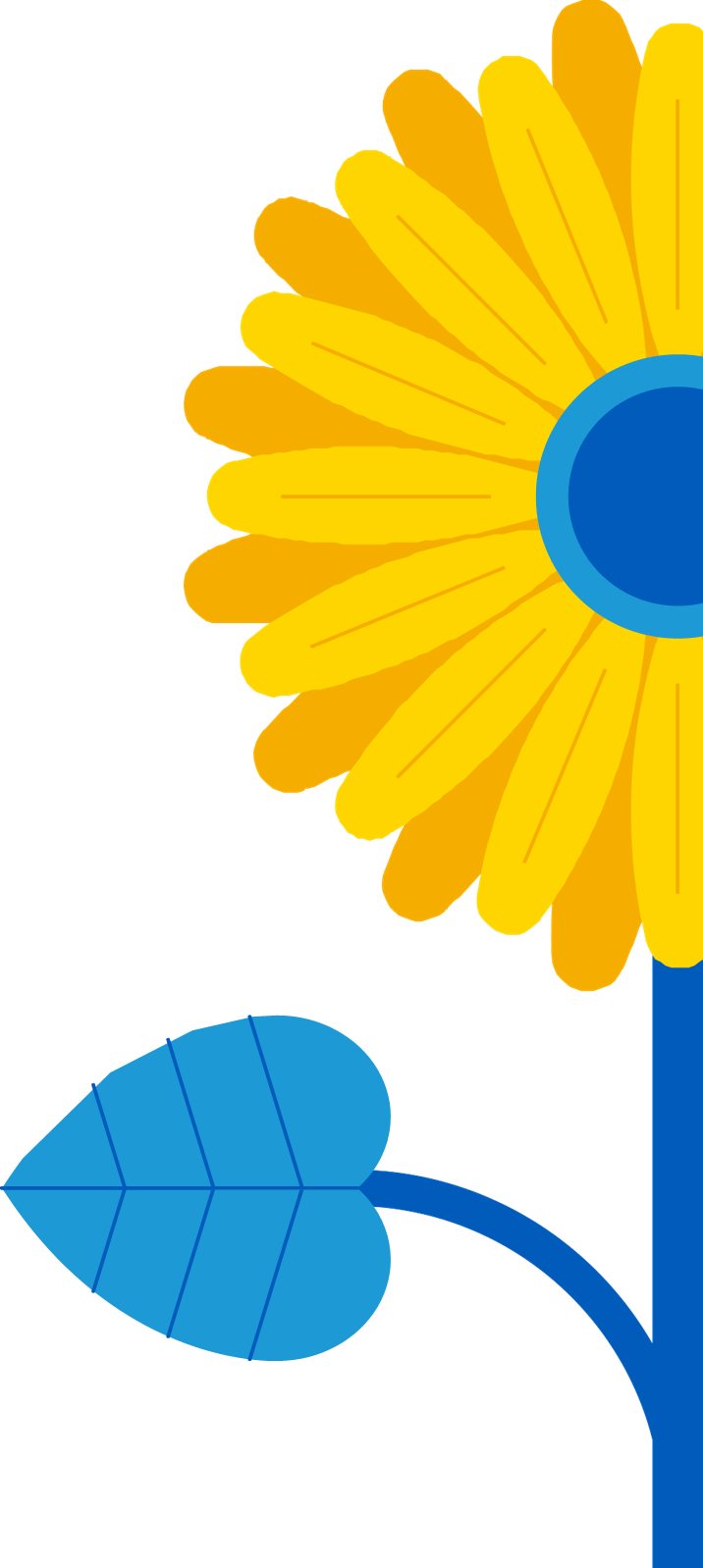 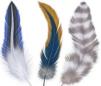 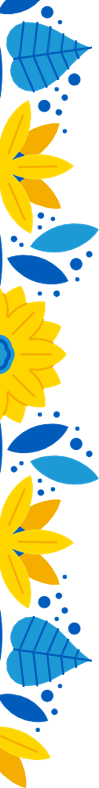 Дякую за увагу
І до побачення…